Unit 4: Imperfect Competition
1
FOUR MARKET STRUCTURES
Pure
Monopoly
Pure
Monopoly
Perfect
Competition
Monopolistic
Competition
Monopolistic
Competition
Oligopoly
Oligopoly
Imperfect Competition
Every product is sold in a market that can be considered one of the above market structures.

For example:
Fast Food Market
The Market for Cars
Market for Operating Systems (Microsoft)
Strawberry Market
Cereal Market
2
Monopoly
3
Characteristics of Monopolies
4
5 Characteristics of a Monopoly
Single Seller
One Firm controls the vast majority of a market
The Firm IS the Industry 
2. Unique good with no close substitutes
3. “Price Maker”
The firm can manipulate the price by changing the quantity it produces (ie. shifting the supply curve to the left).
Ex: California electric companies
5
5 Characteristics of a Monopoly
4. High Barriers to Entry
New firms CANNOT enter market
No immediate competitors
Firm can make profit in the long-run
5. Some “Nonprice” Competition
Despite having no close competitors, monopolies still advertise their products in an effort to increase demand.
6
Examples of Monopolies
7
Four Origins of Monopolies
Geography is the Barrier to Entry
Ex: Nowhere gas stations, De Beers Diamonds, San Diego Chargers, Cable TV, Qualcomm Hot Dogs…
	-Location or control of resources limits  competition and leads to one supplier.  

2. The Government is the Barrier to Entry
Ex: Water Company, Firefighters, The Army, Pharmaceutical drugs, rubix cubes… 
-Government allows monopoly for public benefits or to stimulate innovation. 
-The government issues patents to protect inventors and forbids others from using their invention. (They last 20 years)
8
Four Origins of Monopolies
3. Technology or Common Use is the Barrier to Entry
Ex: Microsoft, Intel, Frisbee, Band-Aide…
-Patents and widespread availability of certain products lead to only one major firm controlling a market.   


4. Mass Production and Low Costs are Barriers to Entry
Ex: Electric Companies (SDGE)
If there were three competing electric companies they would have higher costs.
Having only one electric company keeps prices low
-Economies of scale make it impractical to have smaller firms. 
Natural Monopoly- It is NATURAL for only one firm to produce because they can produce at the lowest cost.
9
Drawing Monopolies
10
Good news…
Only one graph because the firm IS the industry.
The cost curves are the same
The MR= MC rule still applies
Shut down rule still applies
11
The Main Difference
Monopolies (and all Imperfectly competitive firms) have downward sloping demand curve.
Which means, to sell more a firm must lower its price.
This changes MR…

THE MARGINAL REVENUE DOESN’T EQUAL THE PRICE!
12
Why is MR less than Demand?
13
Why is MR less than Demand?
$10
14
Why is MR less than Demand?
$10
$9
$9
15
Why is MR less than Demand?
$10
$9
$9
$8
$8
$8
16
Why is MR less than Demand?
$10
$9
$9
$8
$8
$8
$7
$7
$7
$7
17
Why is MR less than Demand?
$10
$9
$9
$8
$8
$8
$7
$7
$7
$7
$6
$6
$6
$6
$6
18
Why is MR less than Demand?
$10
$9
$9
$8
$8
$8
$7
$7
$7
$7
$6
$6
$6
$6
$6
$5
$5
$5
$5
$5
$5
19
Why is MR less than Demand?
$10
$9
$9
$8
$8
$8
$7
$7
$7
$7
$6
$6
$6
$6
$6
$5
$5
$5
$5
$5
$5
$4
$4
$4
$4
$4
$4
$4
20
Why is MR less than Demand?
$10
$9
$9
$8
$8
$8
$7
$7
$7
$7
$6
$6
$6
$6
$6
$5
$5
$5
$5
$5
$5
$4
$4
$4
$4
$4
$4
$4
21
Why is MR less than Demand?
$10
$9
$9
MR IS LESS THAN 
PRICE
$8
$8
$8
$7
$7
$7
$7
$6
$6
$6
$6
$6
$5
$5
$5
$5
$5
$5
$4
$4
$4
$4
$4
$4
$4
22
Calculating Marginal Revenue
23
To sell more a firm must lower its price. What happens to Marginal Revenue?
Does the Marginal Revenue equal the price?
24
To sell more a firm must lower its price. What happens to Marginal Revenue?
Does the Marginal Revenue equal the price?
25
To sell more a firm must lower its price. What happens to Marginal Revenue?
MR DOESN’T 
EQUAL PRICE
Draw Demand and Marginal Revenue Curves
26
Plot the Demand, Marginal Revenue, and Total Revenue Curves
$15


10


  5
P
Q
1   2   3   4   5   6   7   8   9  10  11  12 13 14 15 16 17 18
TR
$64

40

  
20
Q
27
1   2   3   4   5   6   7   8   9  10  11  12 13 14 15 16 17 18
Demand and Marginal Revenue Curves
What happens to TR when MR hits zero?
$15


10


  5
P
D
Q
1   2   3   4   5   6   7   8   9  10  11  12 13 14 15 16 17 18
TR
MR
$64

40

  
20
Total Revenue is at it’s peak when MR hits zero
TR
Q
28
1   2   3   4   5   6   7   8   9  10  11  12 13 14 15 16 17 18
Elastic vs. Inelastic Range of Demand Curve
29
Elastic and Inelastic Range
P
Elastic
Inelastic
$15


10


  5
Total Revenue Test
If price falls and TR increases then demand is elastic.
D
Q
1   2   3   4   5   6   7   8   9  10  11  12 13 14 15 16 17 18
TR
A monopoly will only produce in the elastic range
MR
$64

40

  
20
Total Revenue Test
If price falls and TR falls then demand is inelastic.
TR
Q
30
1   2   3   4   5   6   7   8   9  10  11  12 13 14 15 16 17 18
Maximizing Profit
31
What output should this monopoly produce?
MR = MC
How much is the TR, TC and Profit or Loss?
$9
8
7
6
5
4
3
  2
P
MC
ATC
Profit =$6
D
MR
Q
1   2   3   4   5   6   7   8   9  10
32
Conclusion: A monopolists produces where MR=MC, buts charges the price consumer are willing to pay identified by the demand curve.
$9
8
7
6
5
4
3
  2
P
MC
ATC
D
MR
Q
1   2   3   4   5   6   7   8   9  10
33
What if cost are higher?
How much is the TR, TC, and Profit or Loss?
MC
$10
9
8
7
6
5
4
3
P
ATC
AVC
D
TR= $90
TC= $100
Loss=$10
MR
Q
6   7   8   9  10
34
TR=
TC=
Profit/Loss=
Profit/Loss per Unit=
$70
Identify and Calculate:
$56
$14
$2
P
$10
9
8
7
6
5
4
MC
ATC
D
MR
1   2   3   4   5   6   7   8    9  10
Q
35
Are Monopolies Efficient?
36
Monopolies are inefficient because they…
Charge a higher price
Don’t produce enough
Not allocatively efficiency
Produce at higher costs 
Not productively efficiency
Have little incentive to innovate
Why?
Because there is little external pressure to be efficient
37
Monopolies vs. Perfect Competition
S = MC
P
CS
In perfect competition, CS and PS are maximized.
Ppc
PS
D
Q
Qpc
38
Monopolies vs. Perfect Competition
S = MC
P
At MR=MC,
A monopolist will
produce less and 
charge a higher price
Pm
Ppc
D
MR
Q
Qm
Qpc
39
Monopolies vs. Perfect Competition
Where is CS and PS for a monopoly?
S = MC
P
CS
Total surplus falls. 
Now there is DEADWEIGHT LOSS
Pm
PS
Monopolies underproduce and over charge, decreasing CS and increasing PS.
D
MR
Q
Qm
40
Are Monopolies Productively Efficient?
No. They are not producing at the lowest cost (min ATC)
Does Price = Min ATC?
$9
8
7
6
5
4
3
  2
P
MC
ATC
D
MR
Q
1   2   3   4   5   6   7   8   9  10
41
Are Monopolies Allocatively Efficiency?
No. Price is greater. The monopoly is under producing.
Does Price = MC?
$9
8
7
6
5
4
3
  2
P
MC
ATC
Monopolies are NOT efficient!
D
MR
Q
1   2   3   4   5   6   7   8   9  10
42
Natural Monopoly
One firm can produce the socially optimal quantity at the lowest cost due to economies scale.
P
It is better to have only one firm because ATC is falling at socially optimal quantity
MC
ATC
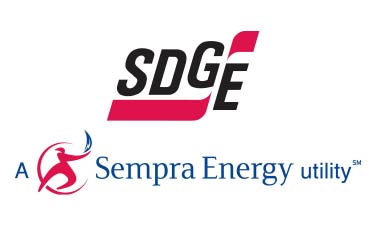 MR
D
Q
Qsocially optimal
43
Watch Episode 27 mjmfoodie
[Speaker Notes: Episode 27 mjmfoodie]
Lump Sum vs. Per Unit Taxes and Subsidies
ACDC Econ Video
45
2007 FRQ #1
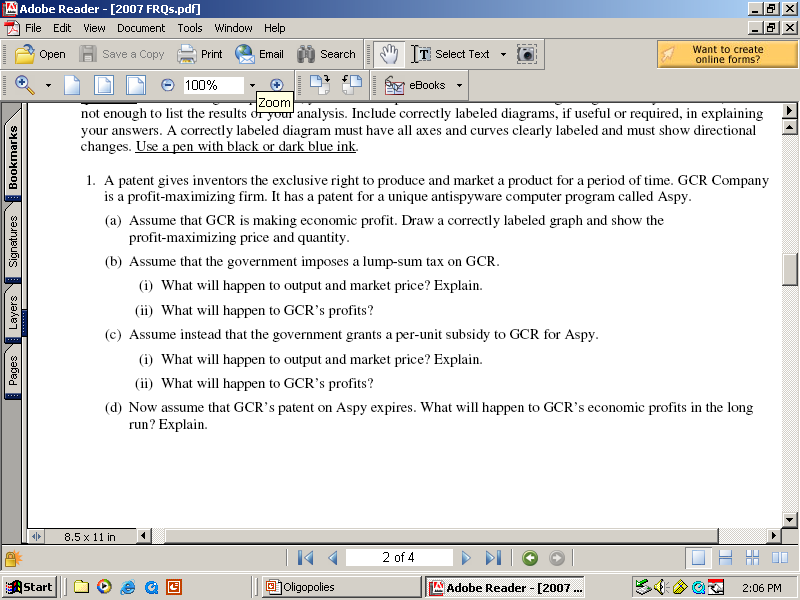